What is Circles and why our agency became a Circles Chapter?
One high impact strategy of Circles is to foster intentional friendships that reduce feelings of isolation and despair.
Circles supports families from poverty to stability by providing the essential tools to get out of poverty including training, social capital, and relationships. 
In 2016 SEUALG learned of a TANF II grant that could bring Circles to Carbon County.  During this time we reached out to Jen Nibley (Circles Utah Director) to learn more about Circles. Jen did a Bridges out of Poverty presentation for our staff and for the first time we understood  the challenges people face daily living in poverty. Our staff attended a weekly Circles meeting at Utah Valley and were very moved at the dedication, and support from community volunteers. Listening to the stories of trials, growth, and milestones that the Circle Leaders had achieved was inspiring. This is the first time we saw a community gathered around to encourage and support families as they worked to emerge from poverty. Circles Carbon County was established in 2016.
How has Circles been a part of Southeastern Utah Associations of Local Governments Community level work and innovations?
Circles encompasses community level work as it gathers individuals who are motivated to move out of poverty and provides the tools and resources for these individuals to reach economic stability. This is accomplished by bringing  community volunteers together to reduce the needle of poverty in our community. 
Circles aligns with other CAP agencies as together we provide dedicated services that assist those in need to become self-sufficient through innovative, comprehensive services, and collaborative efforts with local, State, and federal partnerships.
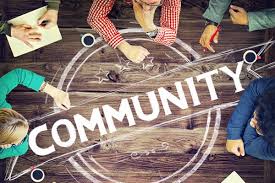 How has Circles Carbon County supported clients during COVID -19?
Through weekly virtual meetings and follow-ups, Circles staff have reached out to our Circle Leaders to see what we can do for them at this time. Some Circle Leaders have had work hours cut, or now lack childcare due to the pandemic.
Building strong partnerships has helped to assist  many individuals in our community with rental and utility assistance, gas and food vouchers, and other needed community resources during COVID -19.
[Speaker Notes: Bring Brochure and outlines of previous meeting]
What we want you to know about Circles..
one
two
three
Circles is a community-based initiative focused on providing the tools and resources for families to achieve financial stability. It takes a community to move the needle on poverty, be part of the change!
Circles is not a quick fix or handout. Circles equips individuals with the relationships, skills, and knowledge to be self-sufficient.
Why manage poverty when we can end it? 
Circles is one of the best models for long term poverty reduction. It sets up a new dynamic that puts families who want to become economically stable in the driver's seat.
Poverty Reduction Lab
A Poverty Reduction Lab is a strategic task force that convenes community leaders in an environment of radical collaboration.
 Community partners identify barriers that individuals face as they attempt to move out of poverty and to propose policies to overcome those barriers.
Poverty Lab Locations:
Cambridge, Maryland
Columbus, Georgia
Green Bay, Wisconsin
Price, Utah
[Speaker Notes: https://vlipsy.com/vlip/lionel-richie-hello-is-it-me-youre-looking-for-MlX2GUZe]
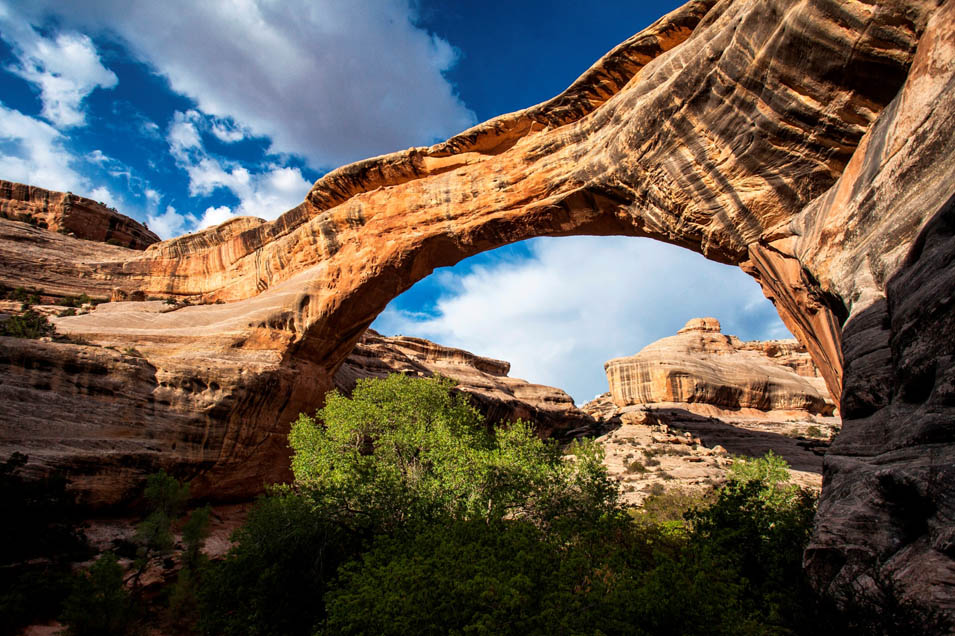 The Carbon County Poverty Reduction Lab is developing an integrative, community-wide poverty reduction system which intentionally assists households to move from poverty to living wages.
[Speaker Notes: When we began looking at Community for outreach growth, we had to break it down into two different groups; Expansion and Outreach.]
Goal of Poverty Reduction Lab
The current goal of the Poverty Reduction Lab is to pilot a cohort of families (2-3 from each partnering agency). Together they commit to helping those families move through the continuum to a living wage (needing no financial and basic-needs assistance).